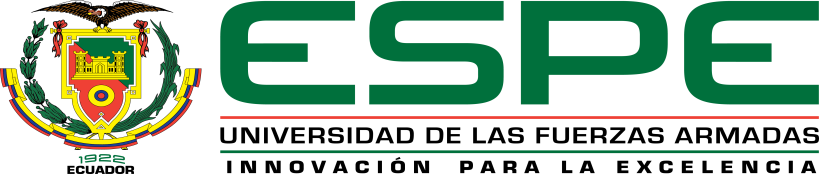 DEPARTAMENTO DE CIENCIAS ECONÓMICAS, ADMINISTRATIVAS Y DE COMERCIO CARRERA DE INGENIERÍA EN MERCADOTECNIA
TEMA: “ANÁLISIS DE SATISFACCIÓN DEL CLIENTE DE LAS EMPRESAS FINANCIERAS BAJO LA MODALIDAD DE ECONOMÍA POPULAR Y SOLIDARIA DEL CANTÓN RUMIÑAHUI.”


AUTORA: ORTIZ GUERRERO, DIANA CAROLINA 
 

DIRECTOR: ING. FARID MANTILLA 


ECUADOR-SANGOLQUÍ
2015
CONTENIDO
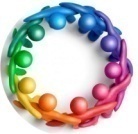 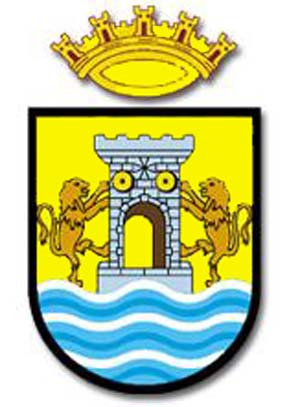 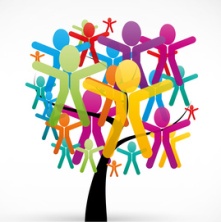 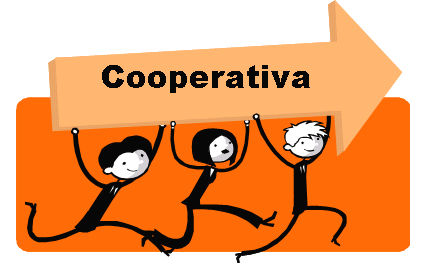 CAPÍTULO 1: FASE DE INTRODUCCIÓN
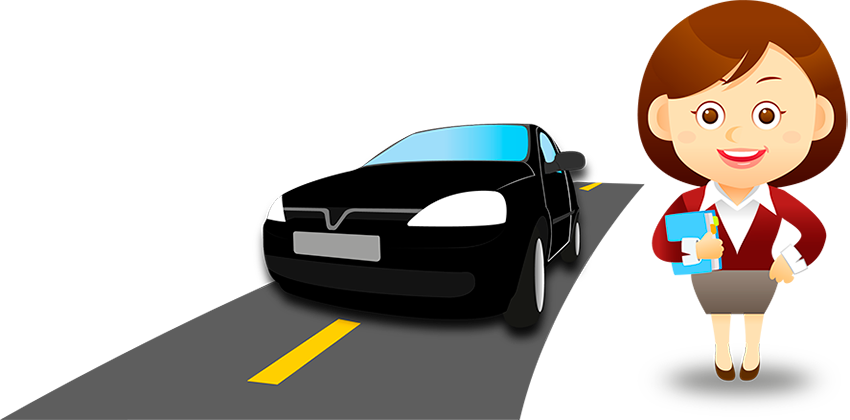 Introducción
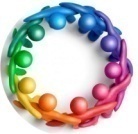 Justificación del proyecto
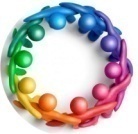 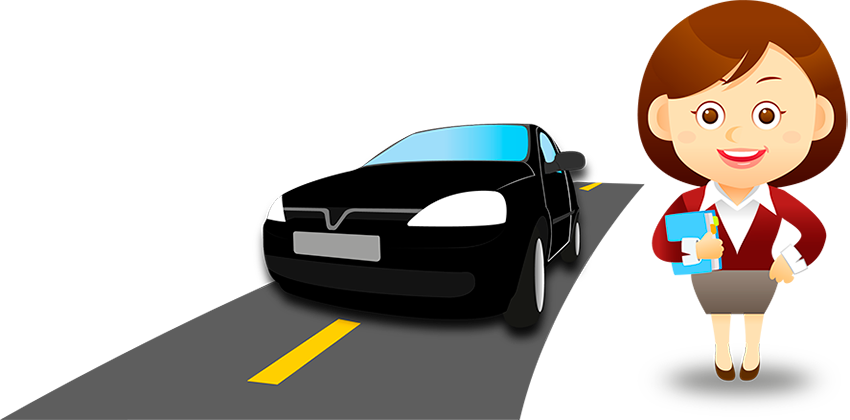 CAPÍTULO 2: MARCO TEÓRICO
Servicio
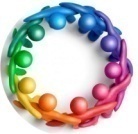 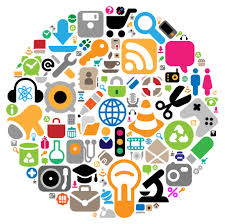 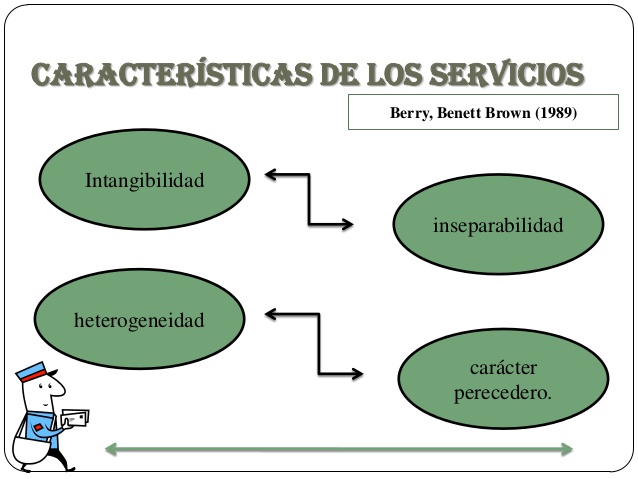 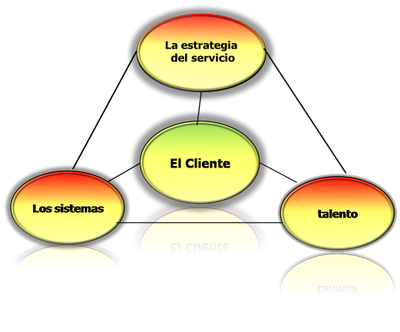 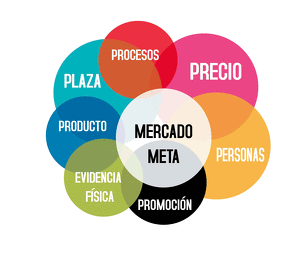 Satisfacción del cliente
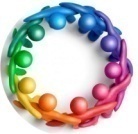 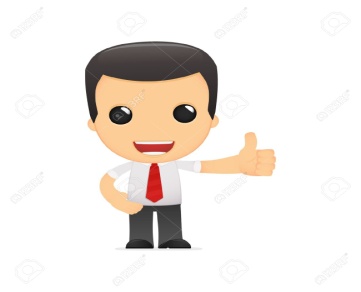 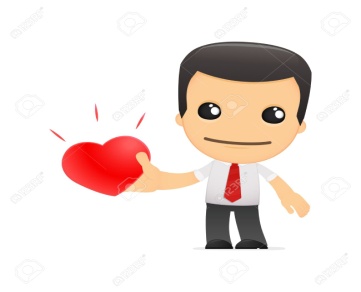 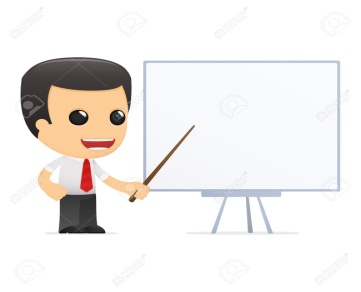 Economía popular y solidaria
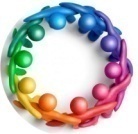 Conjunto de formas colectivas de organización económica, auto gestionadas por sus propietarios que se asocian, a fin de obtener ingresos o medios de vida en actividades orientadas por el buen vivir, sin fines de lucro o de acumulación de capital.
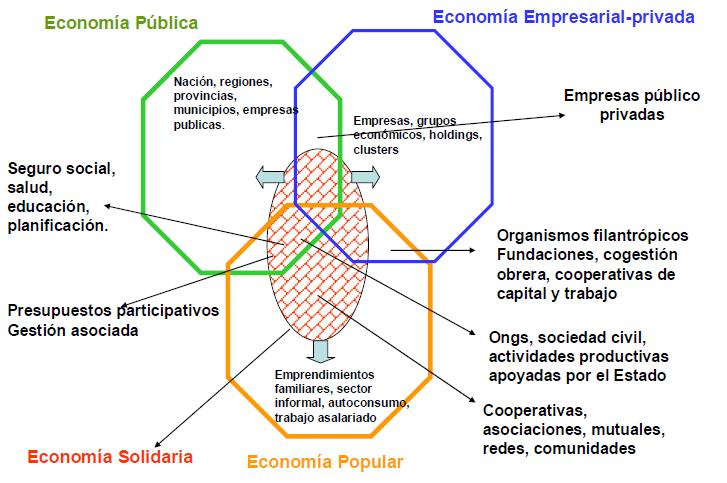 "Sistema económico del Ecuador"
Fuente: (Coraggio, 2011)
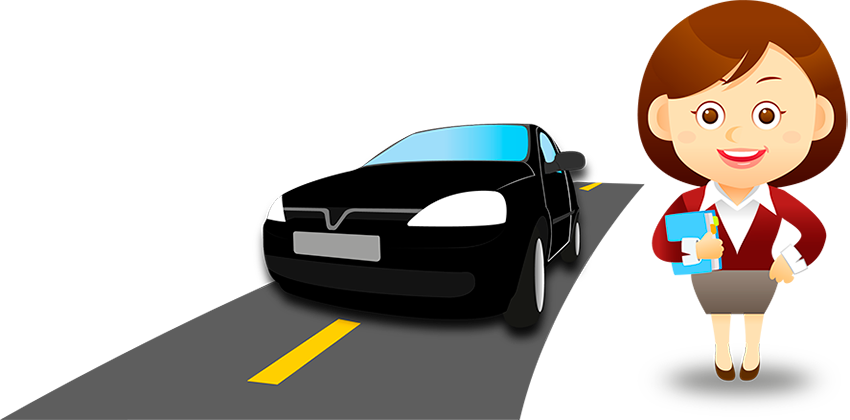 CAPÍTULO 3: SITUACIÓN ACTUAL
Superintendencia de Economía Popular y solidaria
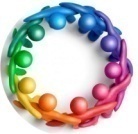 Entidad técnica de supervisión y control, que busca el desarrollo, estabilidad y correcto funcionamiento de las organizaciones del sector económico popular y solidario y el bienestar de sus integrantes y de la comunidad en general.
Superintendencia de Bancos y Seguros 
Cooperativas de ahorro y crédito
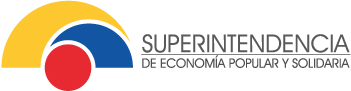 Ministerio de Inclusión Económica y social.
Dirección Nacional de Cooperativas
Formas de organización de la SEPS
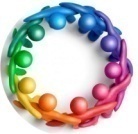 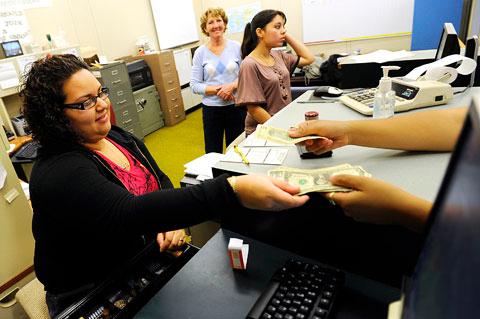 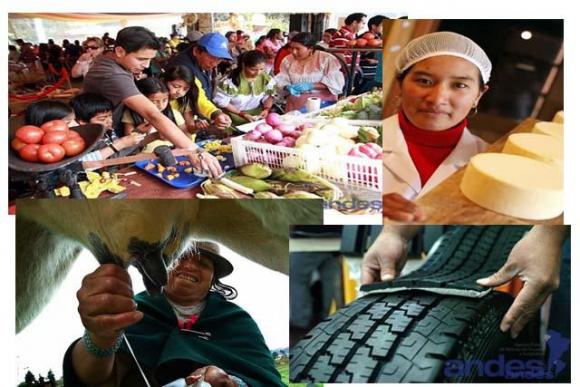 Sector Financiero
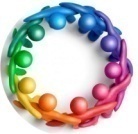 Cooperativas de Ahorro y Crédito
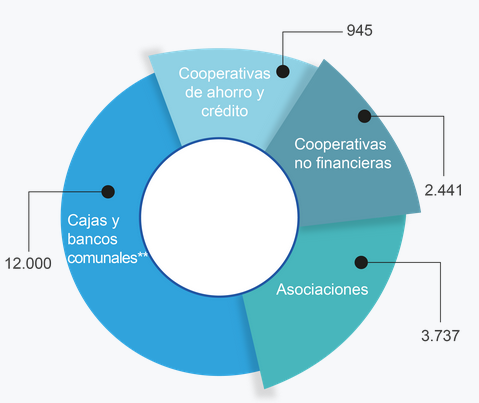 Fuente: (Superintendencia de Economía popular y Solidaria, 2015)
Segmentación de las COAC
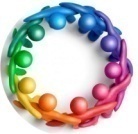 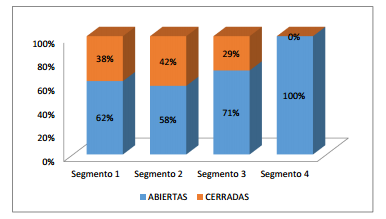 Cooperativas activas:
Fuente: Cuaderno de apuntes II SEPS
Cooperativas de ahorro y crédito del Cantón Rumiñahui
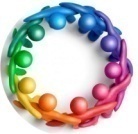 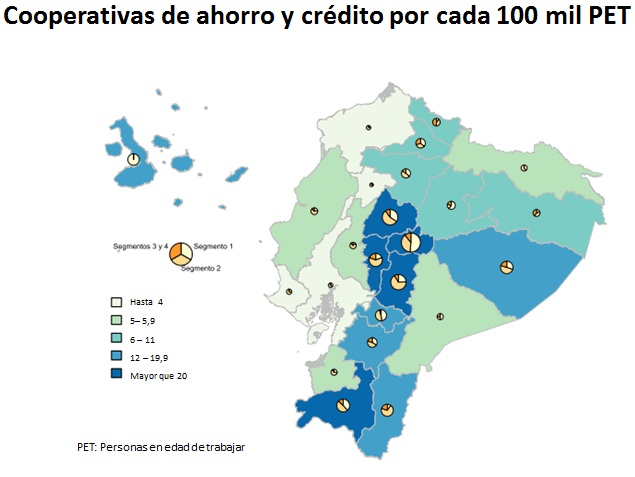 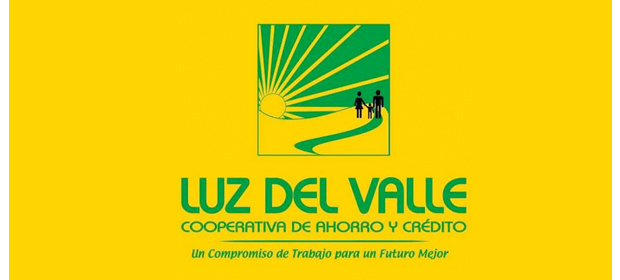 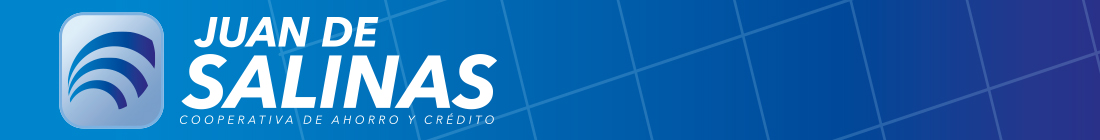 COOPERATIVA DE AHORRO Y CRÉDITO RUMIÑAHUI LTDA.
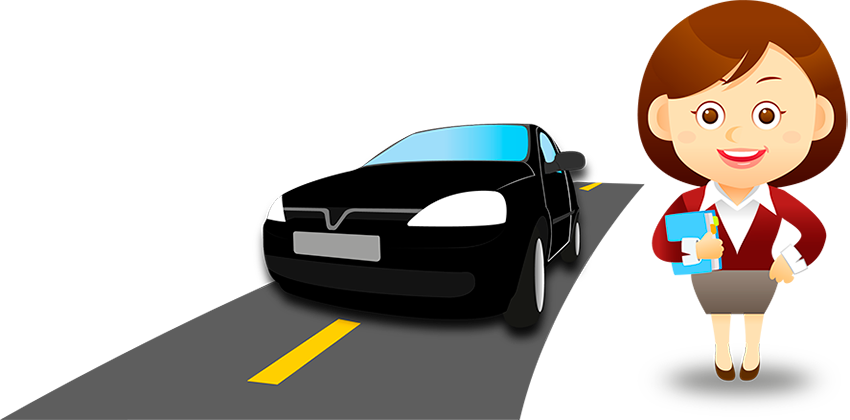 CAPÍTULO 4: INVESTIGACIÓN DE MERCADOS
Investigación de mercados
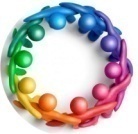 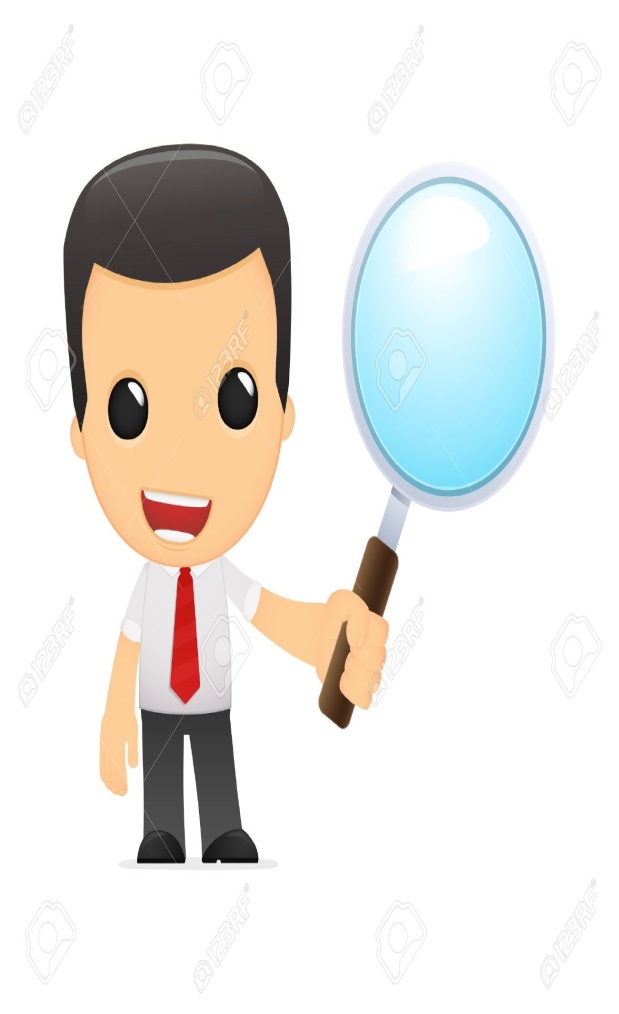 Cálculo de muestra
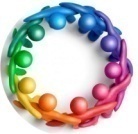 Análisis de resultados
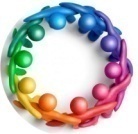 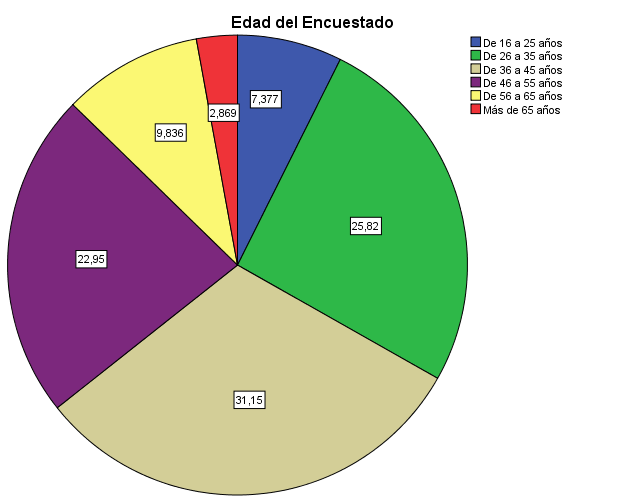 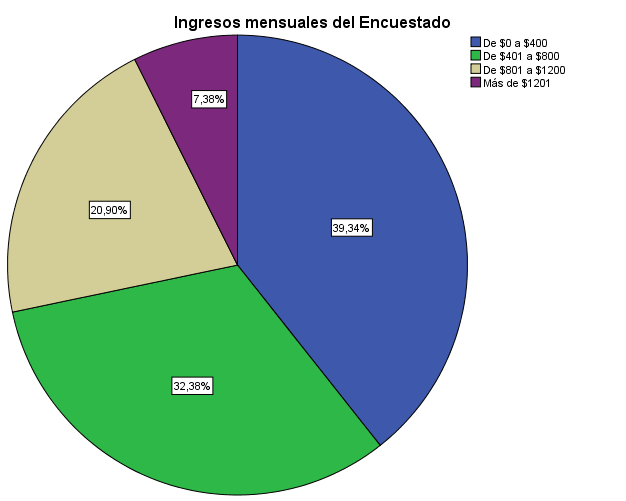 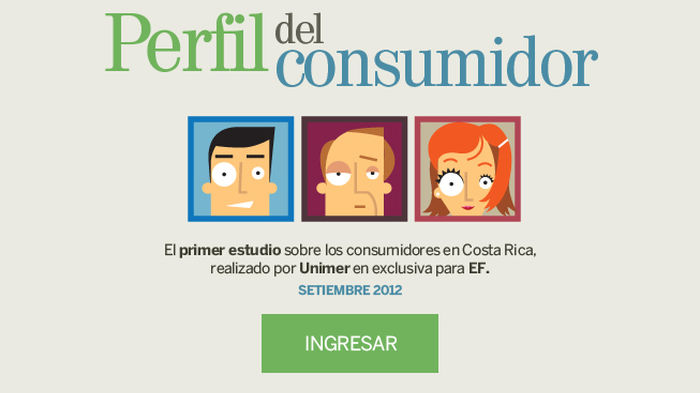 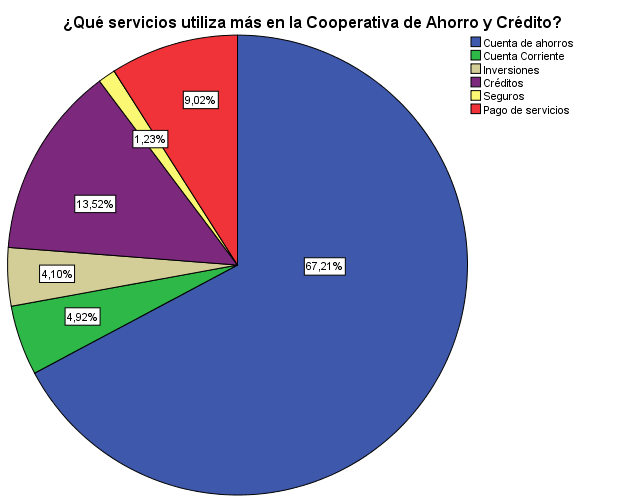 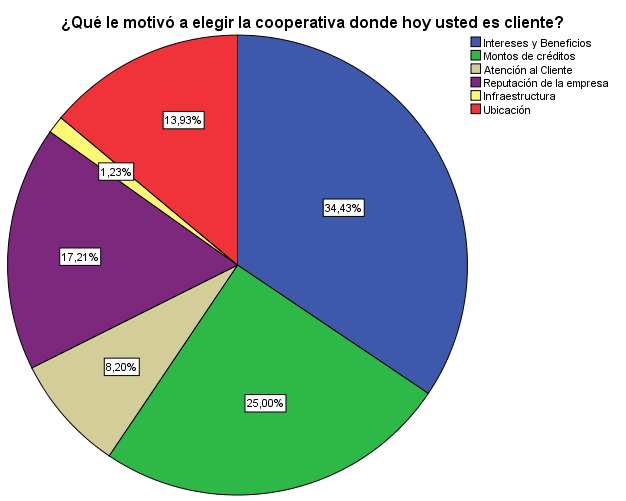 Análisis de resultados
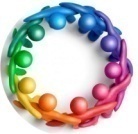 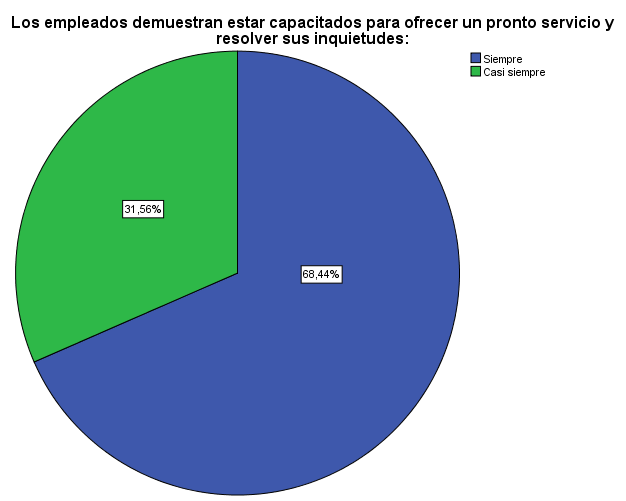 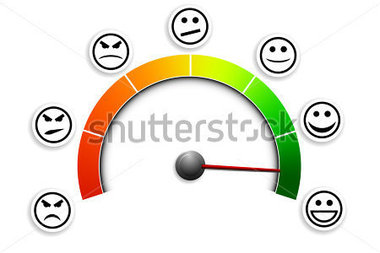 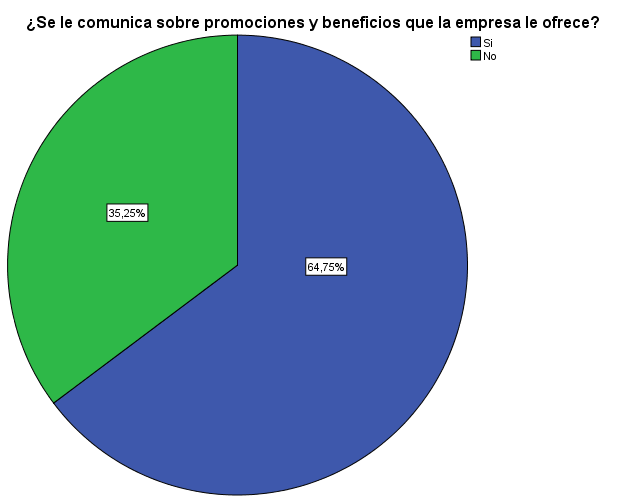 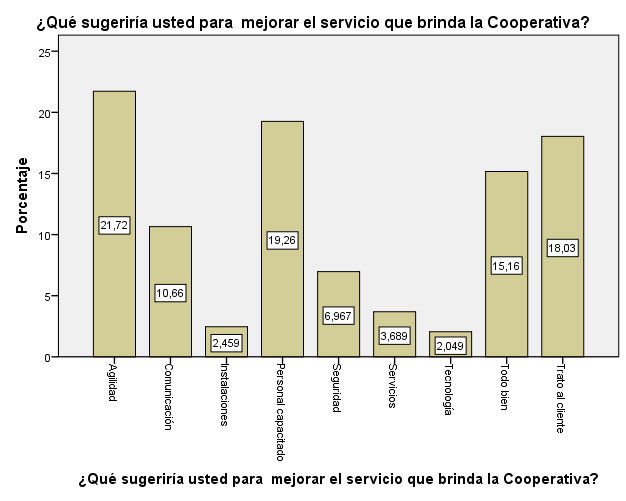 Análisis de resultados
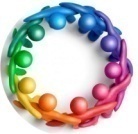 CROSSTABS
¿Con qué frecuencia acude a su Cooperativa de Ahorro y crédito? Vs La atención al cliente prestada en la Cooperativa es:
Análisis de resultados
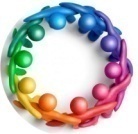 ANOVA
Edad del Encuestado  Vs ¿Cuánto ahorra mensualmente en la Cooperativa de Ahorro y crédito donde usted es cliente?
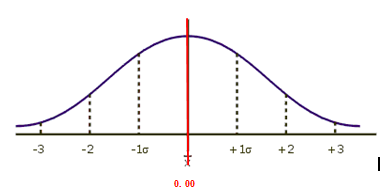 Hipótesis: 

H0: Si A y B es mayor a 5% se RECHAZA

HA: Si A y B es menor a 5% se ACEPTA
Análisis de resultados
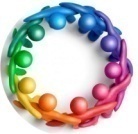 CHI CUADRADO
¿Cómo conoció sobre los servicios que brinda la Cooperativa? - ¿Qué le motivó a elegir la cooperativa donde hoy usted es cliente? - ¿Se le comunica sobre promociones y beneficios que la empresa le ofrece?
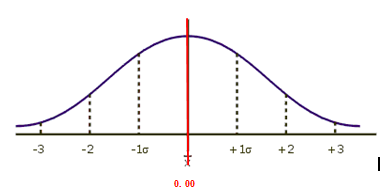 Hipótesis: 

H0: Si A, B y C son mayores a 5% se RECHAZA

HA: Si A, B y C son menores a 5% se ACEPTA
Análisis de resultados
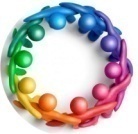 CORRELACIÓN
Edad del Encuestado VS Ingresos mensuales del Encuestado
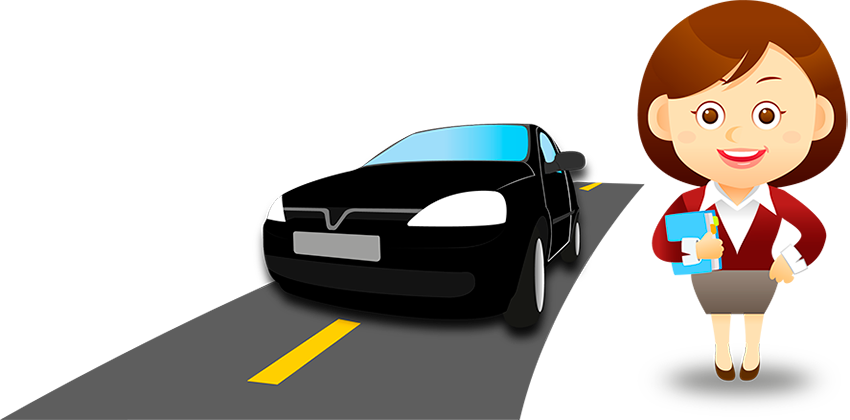 CAPÍTULO 5: PROPUESTA
Tablero de control
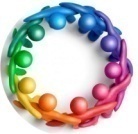 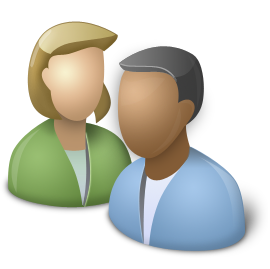 Tablero de control
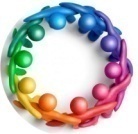 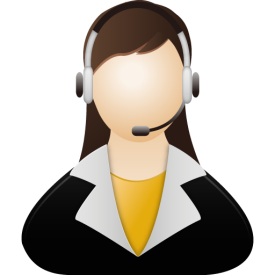 Tablero de control
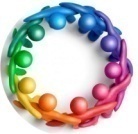 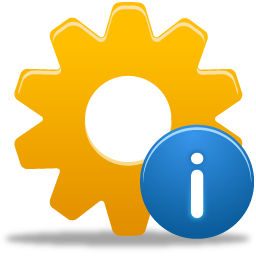 Tablero de control
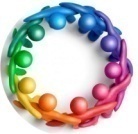 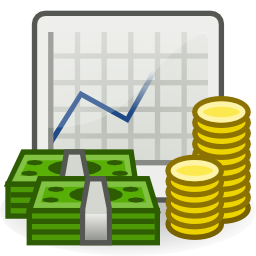 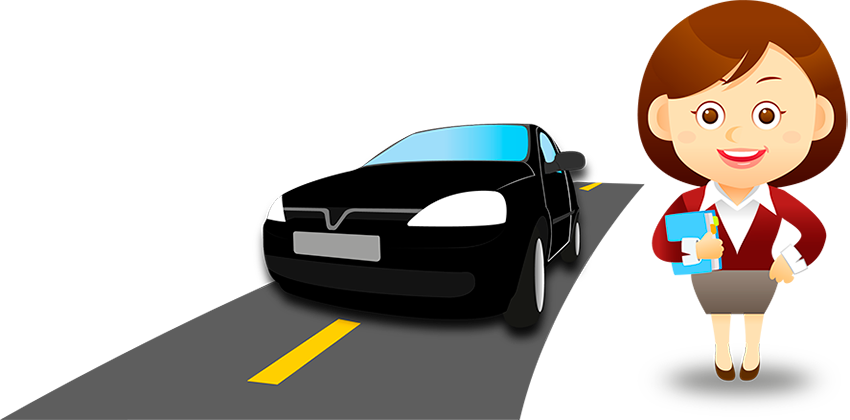 CAPÍTULO 6: CONCLUSIONES Y RECOMENDACIONES
Conclusiones
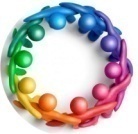 Conclusiones
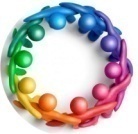 Recomendaciones
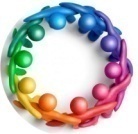 Recomendaciones
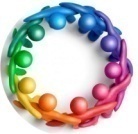 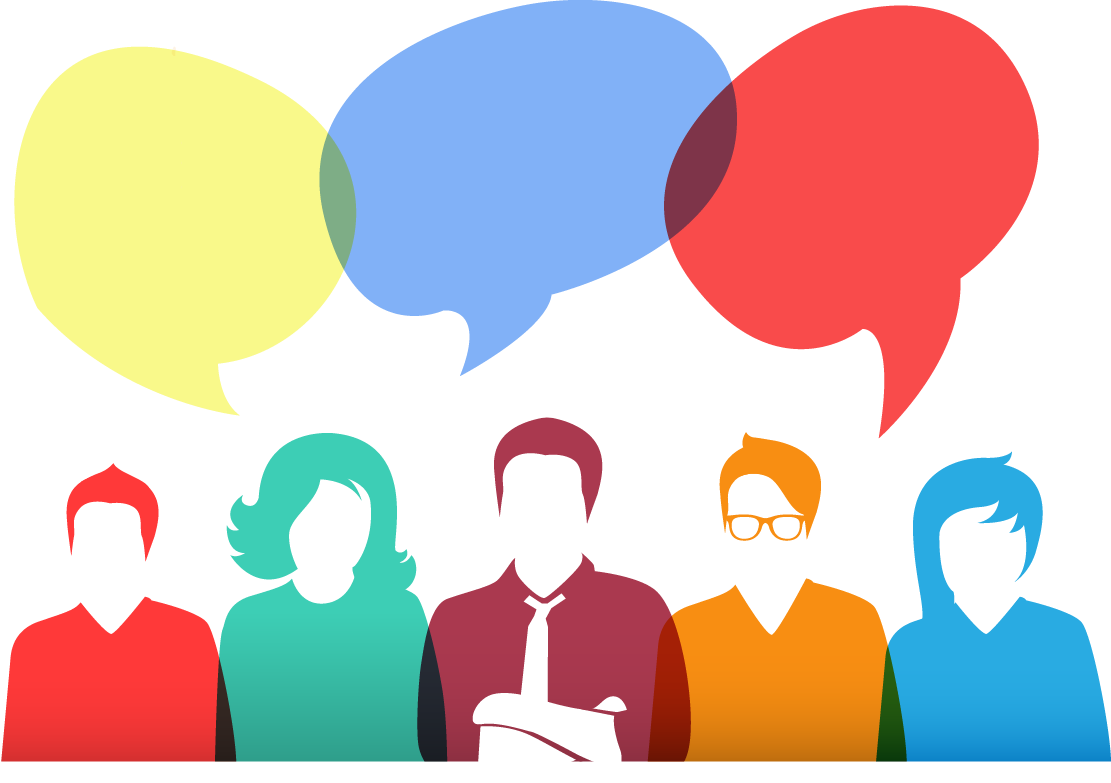 Atención
Por su
Gracias